Белоусова Людмила Юрьевна.
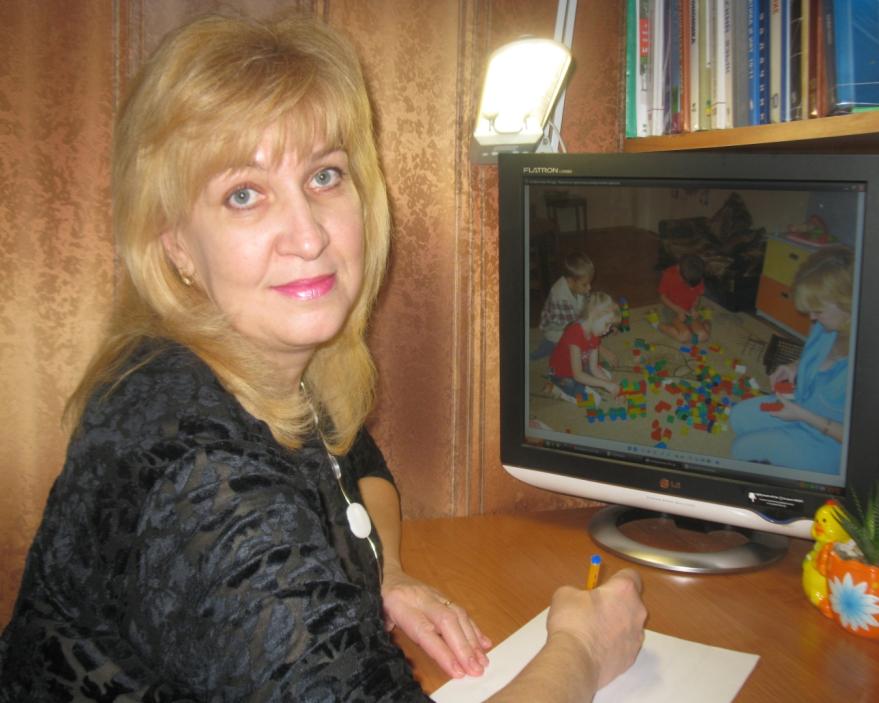 Воспитатель детского сада 
                                                       компенсирующего вида. 
                                                       г. Волжский. 
                                                       Образование высшее. 
                                                       Педагогический стаж 22 года. 
					  Квалификационная категория – 
								  первая.
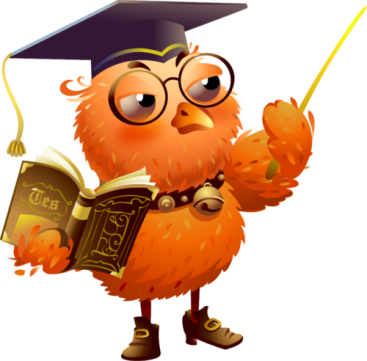 Тема:
«Формирование элементарных 
математических представлений у детей 
старшего дошкольного возраста с ДЦП 
средствами занимательной математики».
Задачи, решаемые в опыте:
Закрепить понятие о величине и форме предметов на основе сопоставления реальных предметов в дидактических играх и упражнениях.

 Учить действовать по подражанию, по образцу, по словесной инструкции, выполняя упражнения с математическим содержанием. 

 Совершенствовать совместные действия детей и взрослых в процессе игр и игровых упражнений с математическим содержанием. 

 Совершенствовать ручную моторику.
Занимательный математический материал.
Формы и методы представления занимательного материала
Совместная игра воспитателя с ребенком.
Самостоятельная деятельность детей.
Математические праздники и развлечения.
Занятия (в соответствии с учебным расписанием).
Отгадывание загадок, занимательных вопросов, шуточных задачек, головоломок.
Чтение математических сказок.
Занимательный уголок.
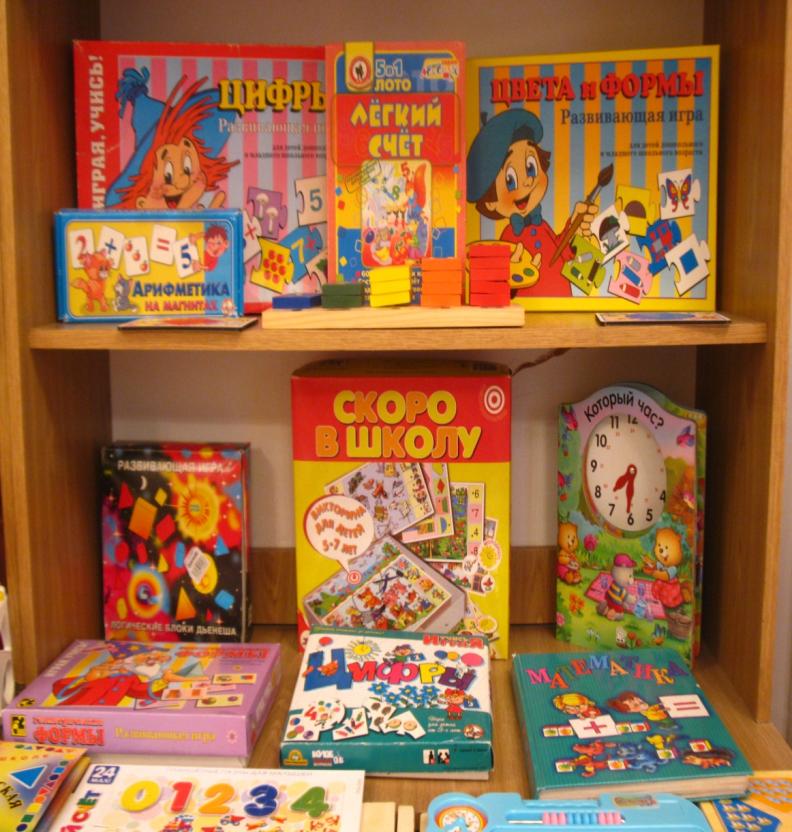 Принципы организации образовательного процесса
Принцип деятельности
Принцип творчества
Принцип интеграции
Принцип дифференцированного подхода
Принцип доминирования интересов
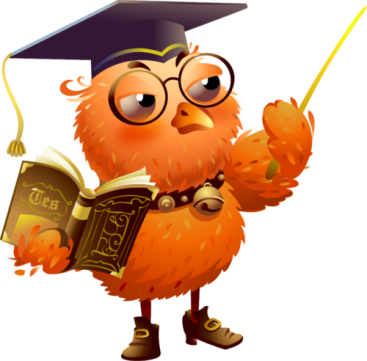 Принцип психофизической комфортности
Принцип природосообразности
Упражнения на формирование геометрических представлений.
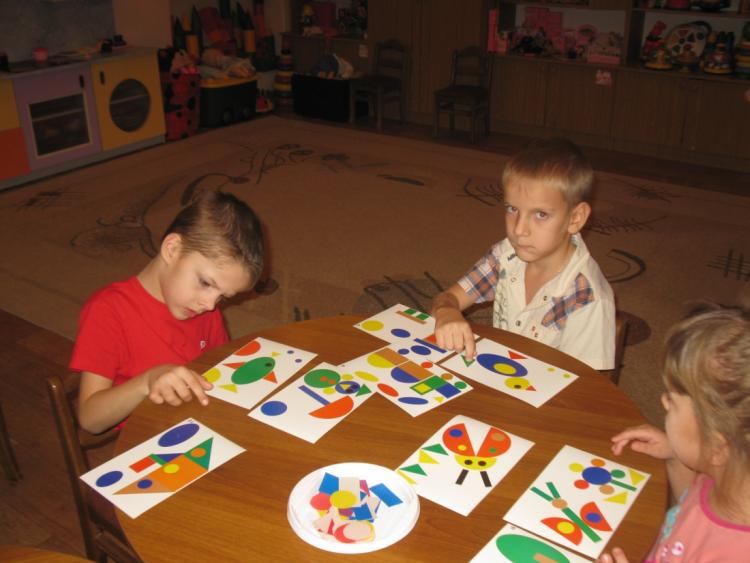 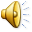 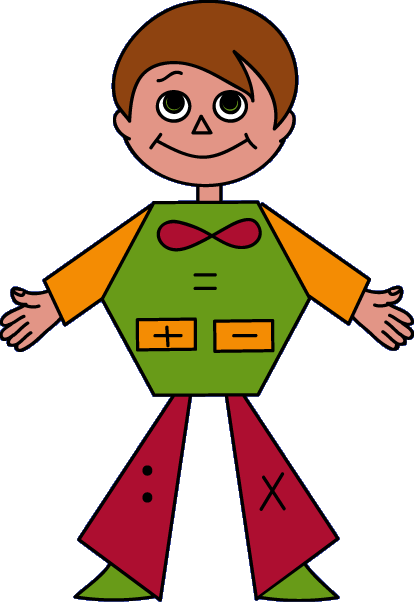 «На какую фигуру похоже?».
«Из каких фигур состоит картинка».
Упражнения на формирование геометрических представлений.
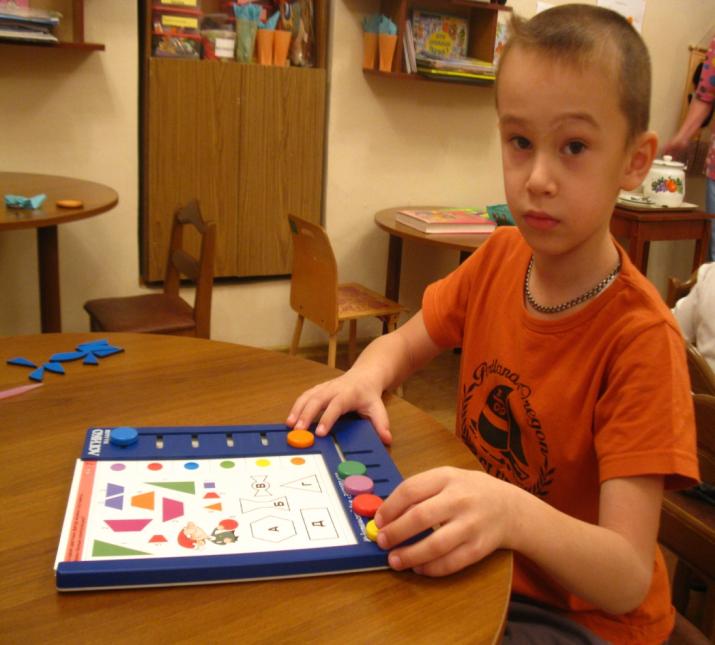 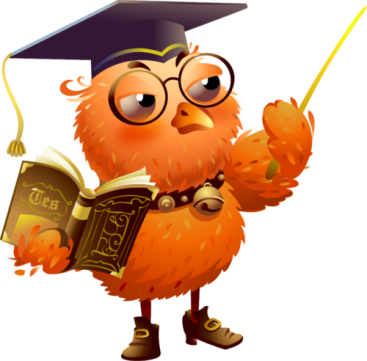 «Найди пару».
«Подбери по форме».
Упражнения на формирование представлений о величине.
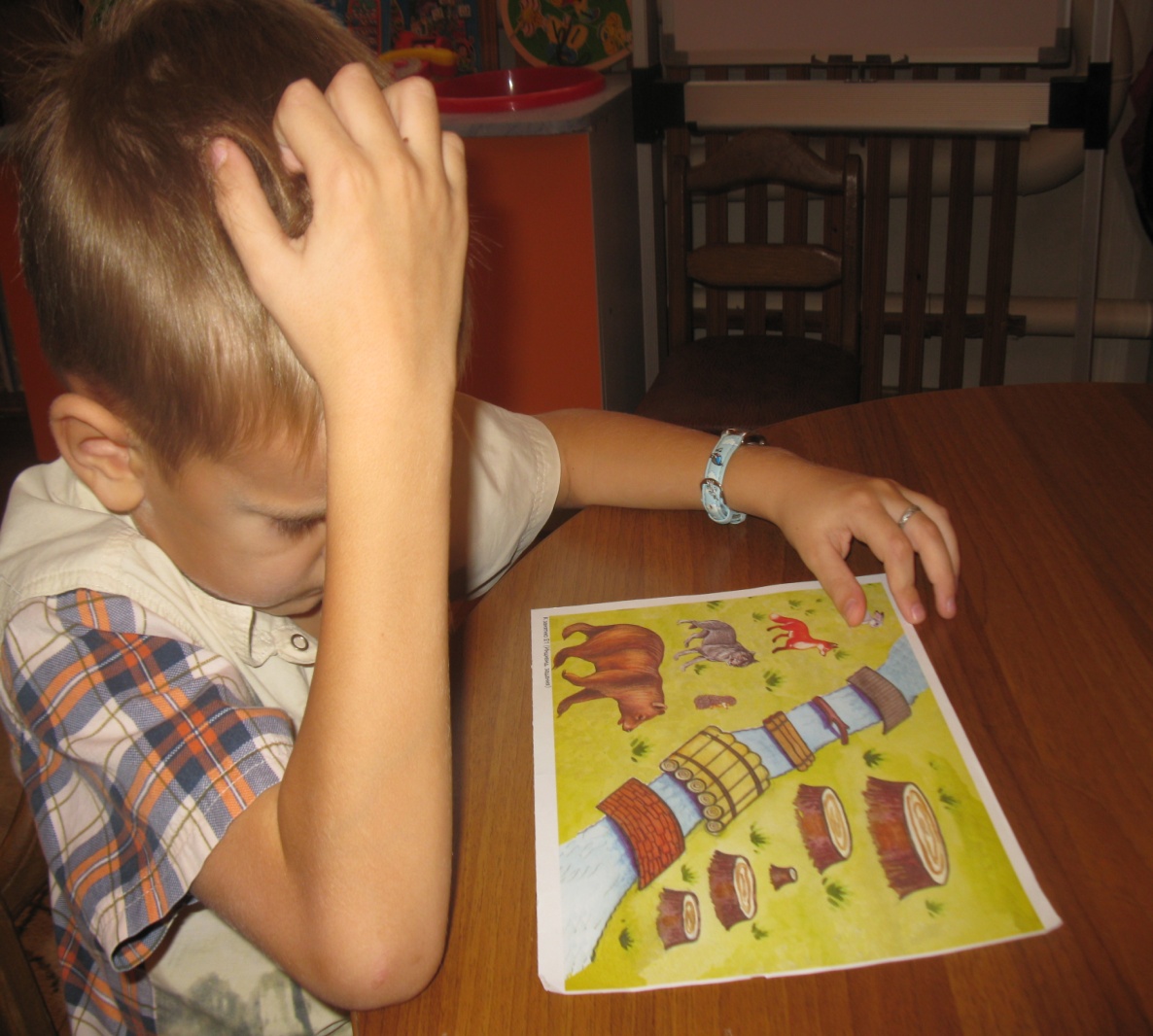 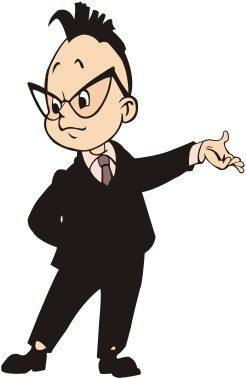 «Построй лесенку».
«Помоги зверятам».
Тесты на формирование представлений о величине и форме.
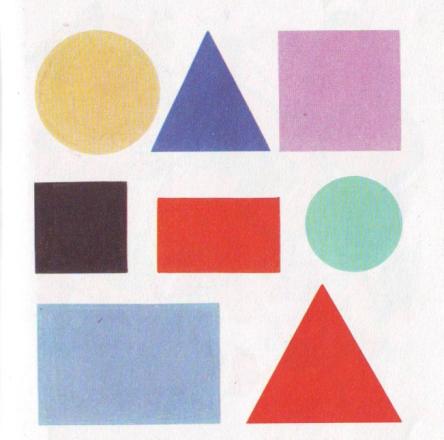 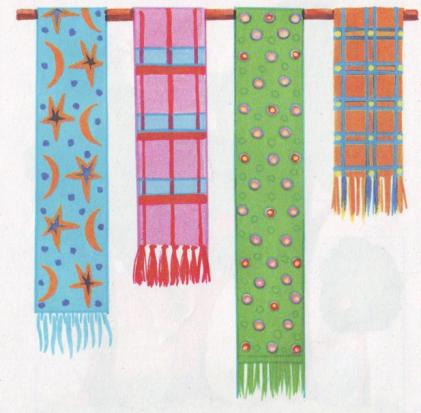 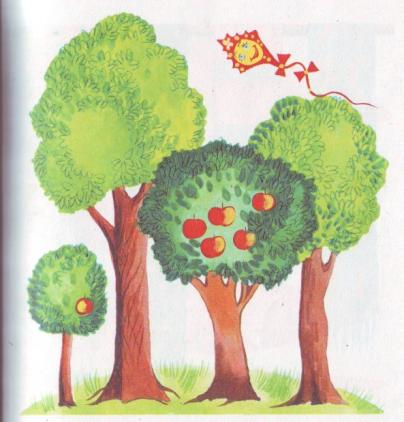 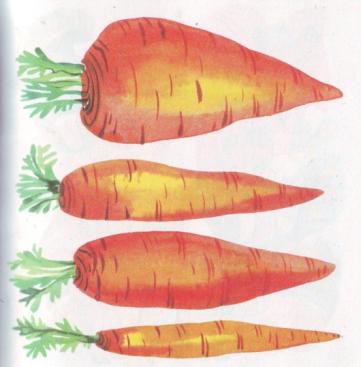 Результативность.
Учение с увлечением!
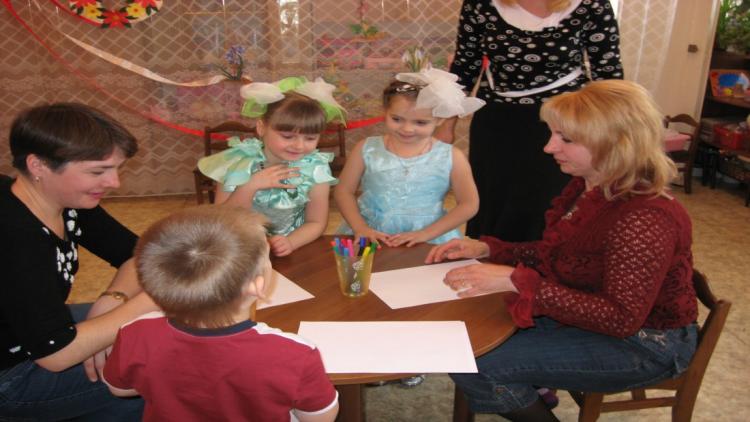 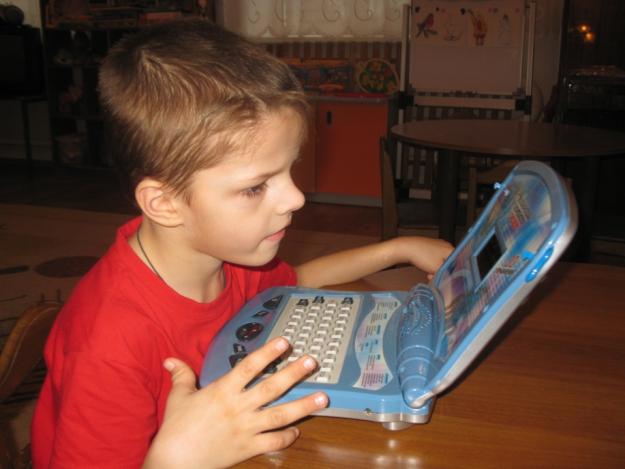 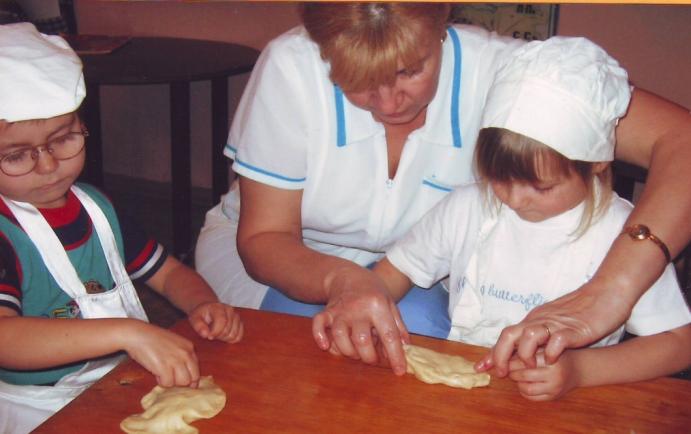 Обучая, учусь сама.
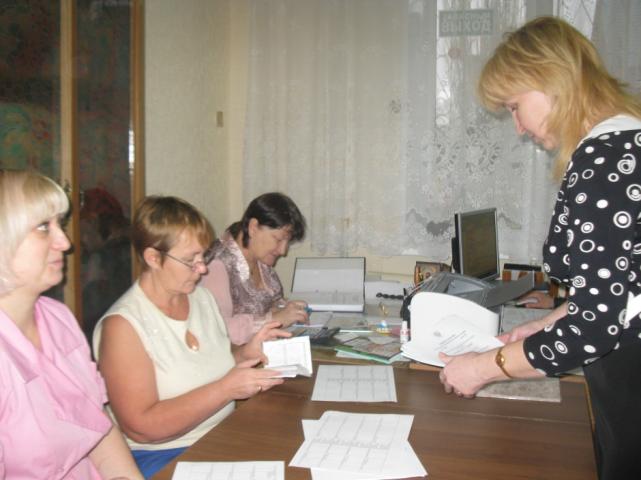 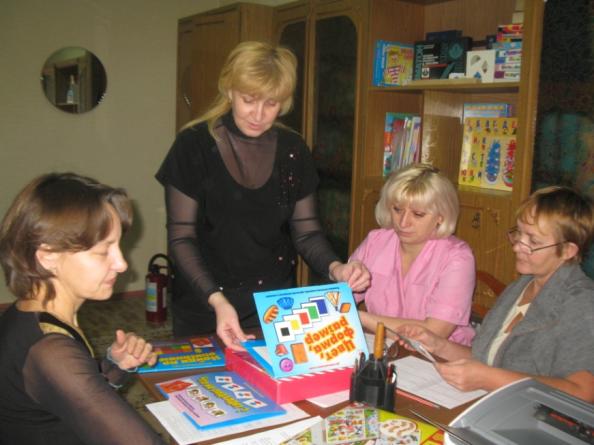 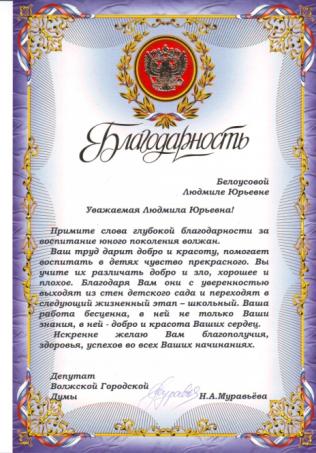 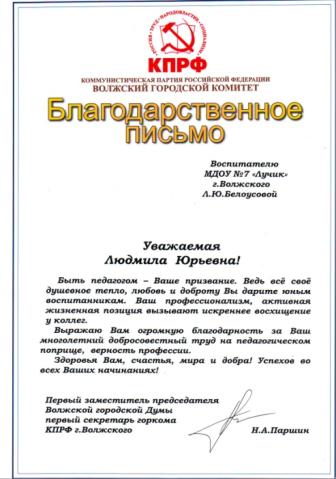 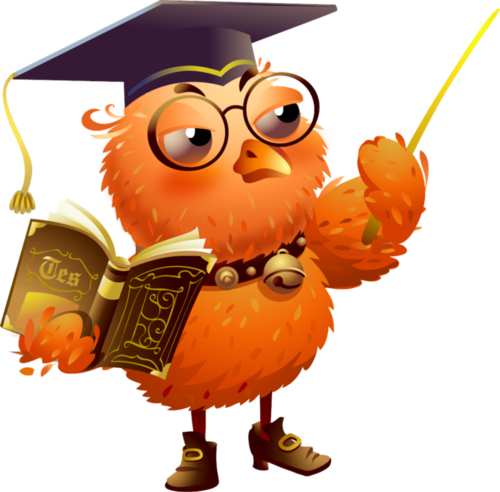